Замки України
Презентацію підготував 
Учень 10-а класу
Київської гімназії №287 
Ільчишин Андрій
Замки України
На даний час по Україні збереглося приблизно до 100 замків і фортець
 2010 рік – це рік популяризації та збереження українських замків, фортець та палаців...
Більшість замків розташовані у західній частині України.
Невицький замок
Кам’янець-Подільська фортеця
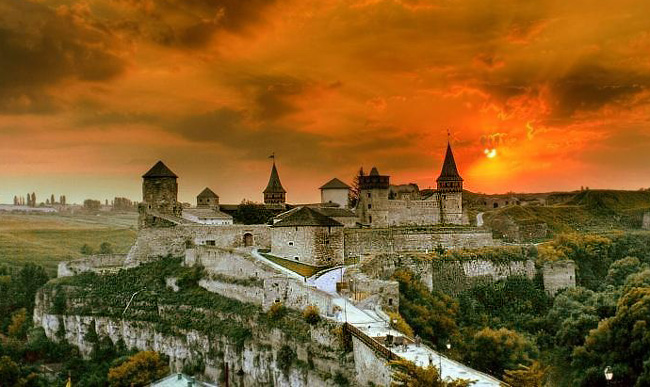 Луцький замок
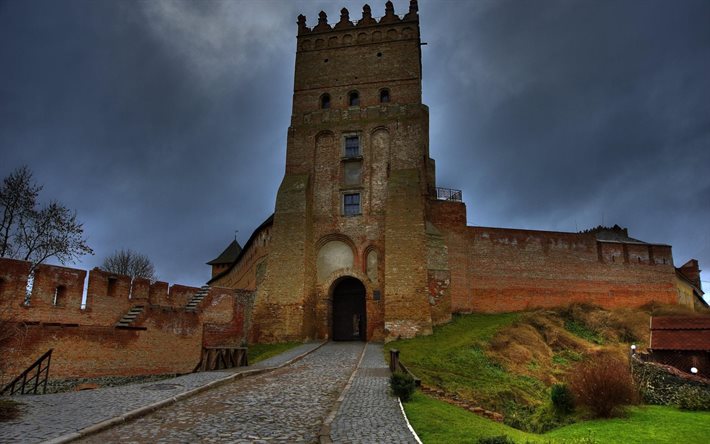 Золочівський замок
Олеський замок
Підгорецький замок
Замок Паланок
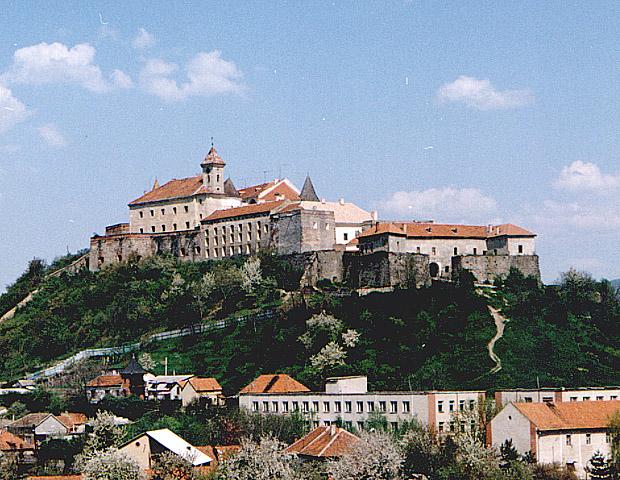 Ужгородський замок
Хотинська фортеця
Свіржський замок
Червоногородський замок
Білгород дніпровська фортеця
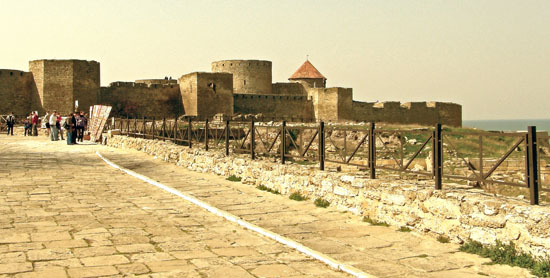 Судацька фортеця
Кудринецький замок
Замок Шенборна
Кременецький замок
Корецький замок
Меджибізький замок
Старий замок
Буданівський замок
Бучацький замок
Новомалинський замок
Сатанівський замок
Скалатський замок
Токівський замок
Язлівецький замок
Пнівський замок
Поморянський замок
Жовківський замок
Палац Мсциховського
Дубенський замок
Садиба Попова
Палац Даховських
Бережанський замок
Золотопотоцький замок
Петрівський Замок
Палац-Садиба Дубецьких
Бродівський замок
Збаразький замок
Збаразький замок
Єні-Кале
Ластівчине гніздо
Палац Потоцьких
Київська фортеця
Кловський палац
Масандрівський палац
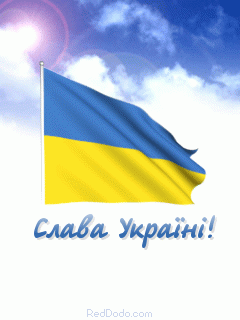 Дякую за увагу!!!